XENON Cihazı Test Bilgileri
XENON TEST CİHAZI GENEL BİLGİLER
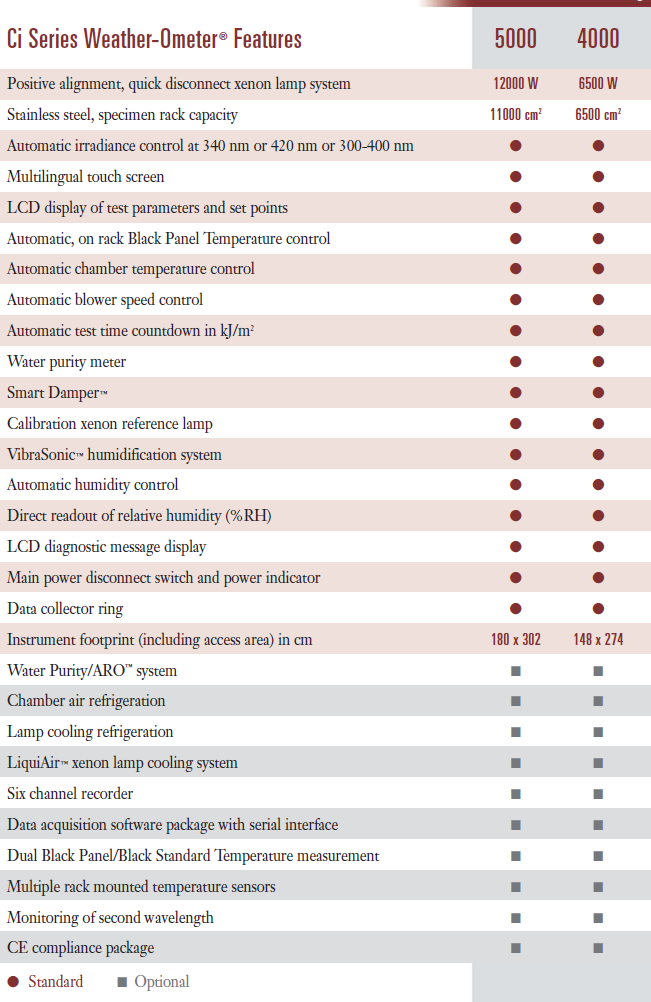 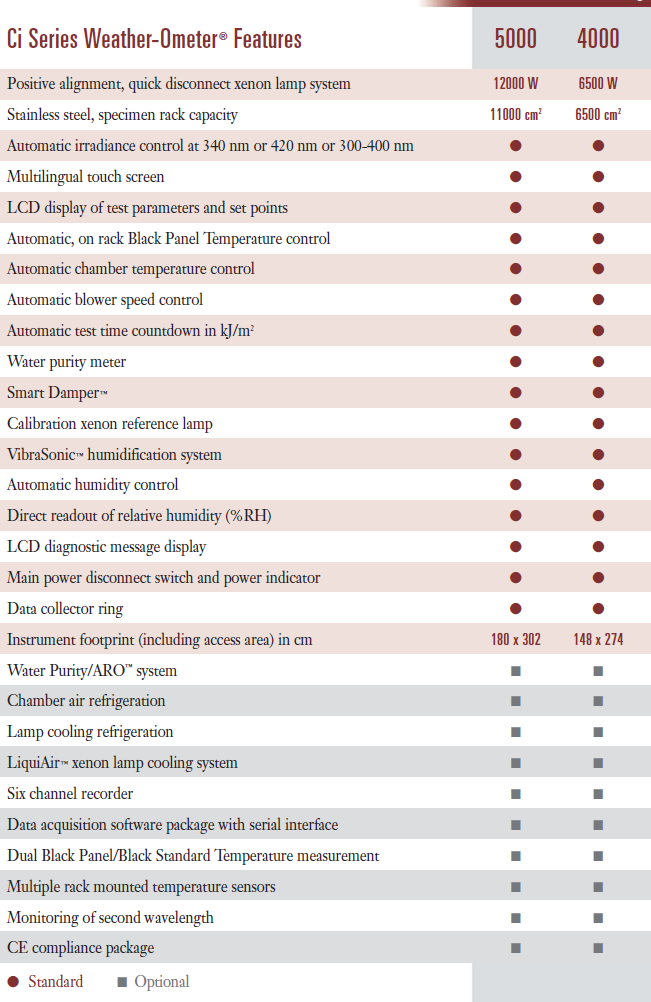 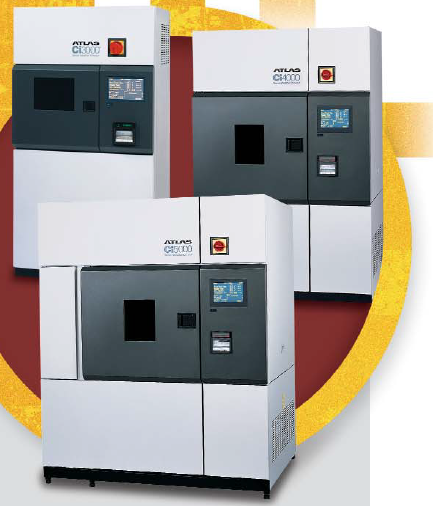 Laboratuarımızda yer alan Xenon Cihazı ATLAS Cİ4000 cihazıdır.
Ürünlerin (Plastik, boyalı yüzey, tekstil,v.b.) hızlı biçimde 1-2 yıllık ışık radyasyonuna maruziyetin sonucunu simüle edebilmektedir.
Cihaz özellikleri Sağ tarafta paylaşılmıştır.
Cİ4000 XENON CİHAZINDA GERÇEKLEŞTİRİLEBİLEN TEST STANDARTLARI VE CİHAZ ÖZELLİKLERİ
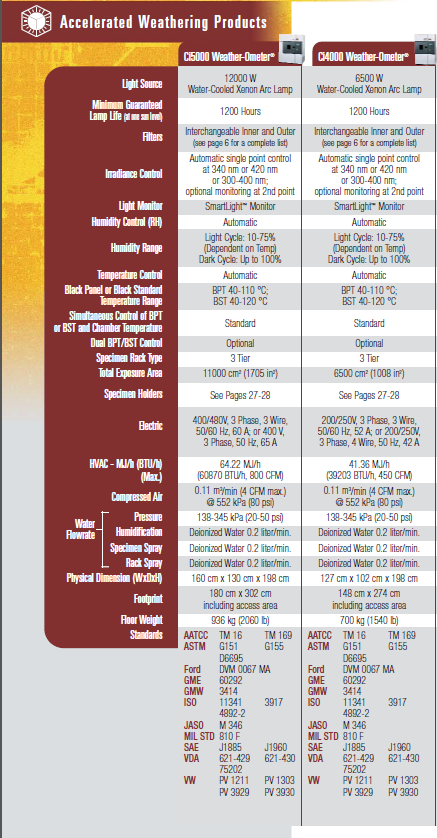 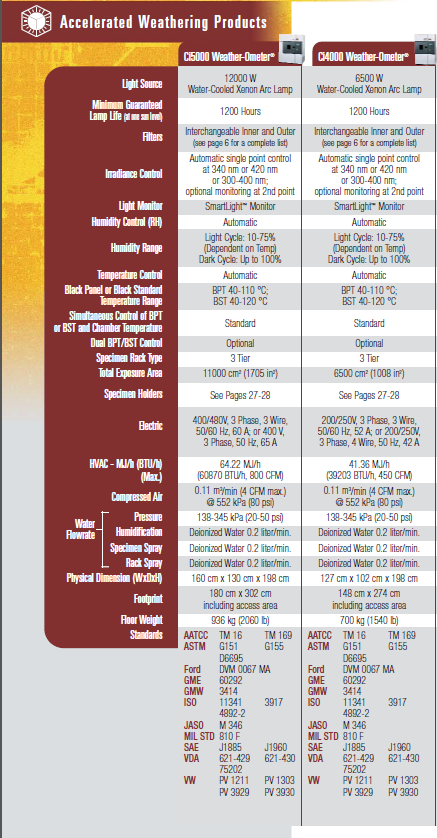 Cihaz 340 nm ve 300-400 nm radyasyon aralığında çalışabilmektedir. Solda yer alan tablonun en altında cihazın yapabileceği belirtilen test standartları mevcuttur. Cihazın mevcut donanımı ile gerçekleştirilebilecek  test listesi takip eden slaytta verilmiştir.
Cİ4000 XENON CİHAZINDA GERÇEKLEŞTİRİLEBİLEN TEST STANDARTLARI VE GEREKLİ FİLİTRE SETLERİ
Test Bedeli ve Kontak Bilgileri
Test Bedeli: 		3 € / saat
Kontak Bilgileri: 			Bayan Yasemin AVCI (Metalürji Mühendisi)
				Yeşilova Holding AR-GE 
				Cansan Fabrika Sahası
				HOSAB Hasanağa Organize Sanayi Bölgesi
				14. Cd. Bo:8 16370 Nilüfer/BURSA
				www.yesilova.com.tr
				yasemin.avci@yesilova.com.tr
Kontak Bilgileri: 			Bay Hüseyin NARİN (Canel Otomotiv A.Ş. Kalite Güvence Yöneticisi)
				Canel Otomotiv A.Ş. Yalova Yolu 13. km. 16335 Ovaakça-Osmangazi/BURSA
				www.canelotomotiv.com.tr 
				huseyin.narin@canelotomotiv.com.tr